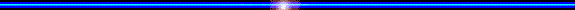 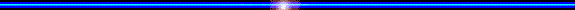 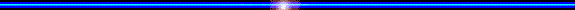 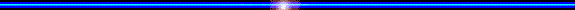 Тіл білімі және оның басқа ғылымдармен байланысы
Тіл білімінің
Сипаттама(синхрониялық) лингвистика: тілді белгілі бір дәуірде өмір сүріп тұрған қалпы тұрғысынан қарастырып, сипаттама береді.
Тарихи (диахрониялық) лингвистика: тілді шығуы мен тарих бойында дамуы тұрғысынан зерттейді.  
деген салалары бар.
Тіл білімі
Физология
әдебиеттану
философия
физика
логика
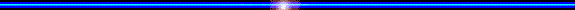 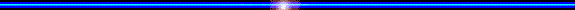 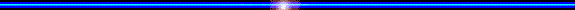 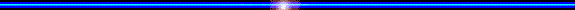 Назарларыңызға рахмет